Teachings for 
Exercise 7C
Trigonometry and Modelling
You can express sin2A, cos2A and tan2A in terms of angle A, using the double angle formulae
Sin(A + B) ≡ SinACosB + CosASinB
Replace B with A
Sin(A + A) ≡ SinACosA + CosASinA
Simplify
Sin2A ≡ 2SinACosA
Sin4A ≡ 2Sin2ACos2A
2A  4A
÷ 2
Sin2A ≡ 2SinACosA
x 3
2A = 60
3Sin2A ≡ 6SinACosA
Sin60 ≡ 2Sin30Cos30
7C
Trigonometry and Modelling
You can express sin2A, cos2A and tan2A in terms of angle A, using the double angle formulae
Cos(A + B) ≡ CosACosB - SinASinB
Replace B with A
Cos(A + A) ≡ CosACosA - SinASinA
Simplify
Replace Cos2A with (1 – Sin2A)
Replace Sin2A with (1 – Cos2A)
7C
Trigonometry and Modelling
You can express sin2A, cos2A and tan2A in terms of angle A, using the double angle formulae
Replace B with A
Simplify
÷ 2
2A = 60
x 2
2A = A
7C
Trigonometry and Modelling
7C
Trigonometry and Modelling
7C
Trigonometry and Modelling
Rearrange
Multiply by 2
7C
Trigonometry and Modelling
Replace using the expressions we have
Multiply by 4
Subtract 3
 Rearrange both
Multiply all by -1
7C
Trigonometry and Modelling
You can express sin2A, cos2A and tan2A in terms of angle A, using the double angle formulae

Given that:


Find the exact value of:
4
x
3
Use Pythagoras’ to find the missing side (ignore negatives)
Cosx is positive so in the range 270 - 360
Therefore, Sinx is negative
y = Cosθ
Sin2x ≡ 2SinxCosx
90
180
270
360
Sub in Sinx and Cosx
Work out and leave in surd form
y = Sinθ
7C
Trigonometry and Modelling
You can express sin2A, cos2A and tan2A in terms of angle A, using the double angle formulae

Given that:


Find the exact value of:
4
x
3
Use Pythagoras’ to find the missing side (ignore negatives)
Cosx is positive so in the range 270 - 360
Therefore, Tanx is negative
y = Cosθ
90
180
270
360
Sub in Tanx
Work out and leave in surd form
y = Tanθ
90
180
270
360
7C
Trigonometry and Modelling
You can express sin2A, cos2A and tan2A in terms of angle A, using the double angle formulae
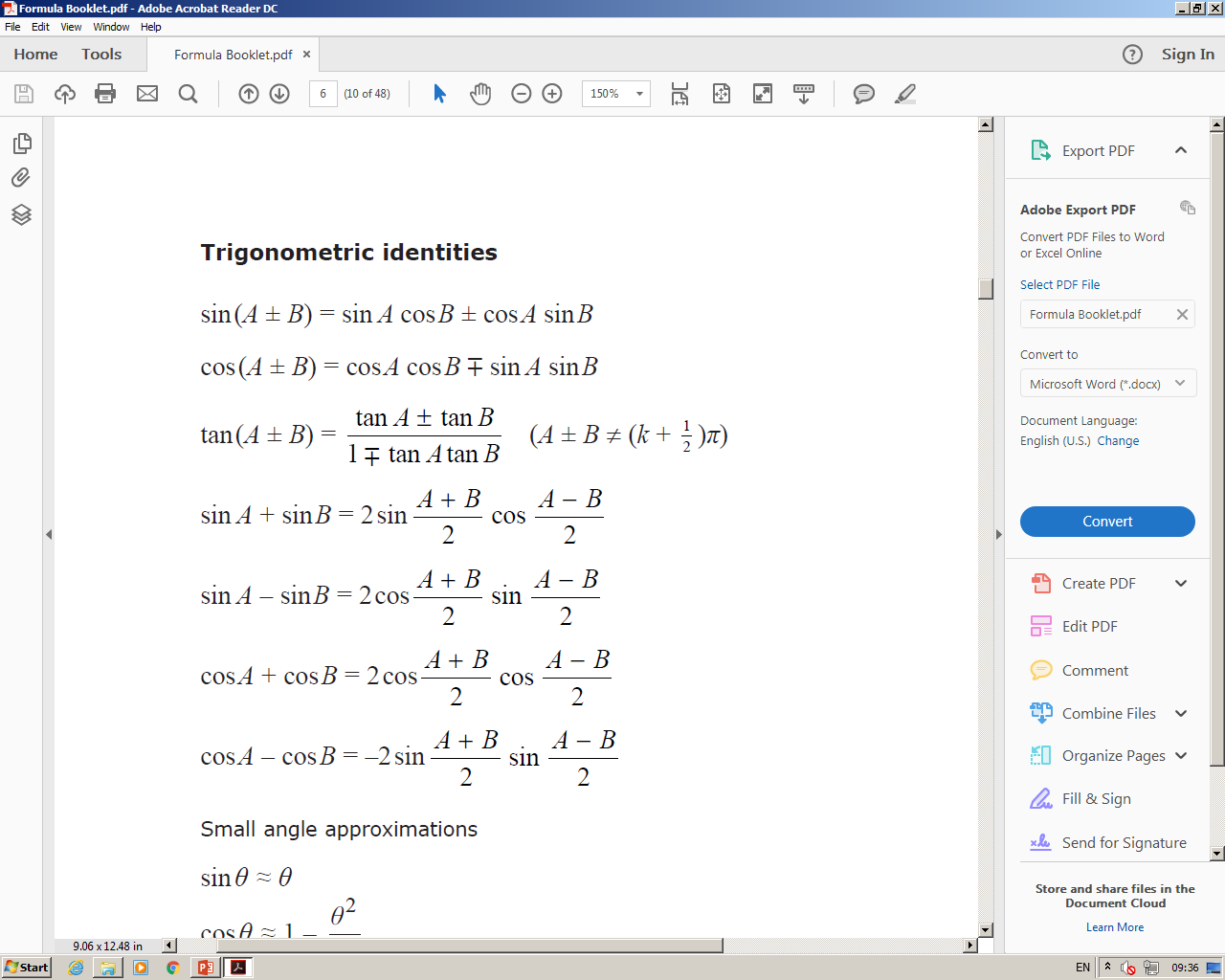 You are given the addition formulae in the formula booklet, but you do not get the double angle formulae…
7C